Biomechanika
Organizace a požadavky
O oboru
Prezentace
E-zdroje
Seminární práce
Rozdělení témat
Organizace výuky
1x za 14 dní střídavě dvojhodinovky biomechaniky a antropomotoriky
biomechanika: 
6.+7.10. 
20.+21.10. 
3.+4.11. 
24.+25.11. 
8.+9.12. 
5.+6.1.
Požadavky z biomechaniky
Povinná docházka na semináře
Prezentace biomechanického výzkumu v hodině
Seminární práce v odevzdávárně
Studijní materiál
Kalichová a kol.: Základy biomechaniky tělesných cvičení
Co je biomechanika?
Biomechanika člověka
Pohyb člověka z pohledu
Fyzikálního
Anatomického
Fyziologického
Mechanika
Věda zabývající se pohybem
Dělí se na:
Kinematiku – obor, který se zabývá popisem pohybu bez ohledu na jeho příčiny
Základními kinematickými veličinami jsou dráha, rychlost, zrychlení

Dynamiku – obor, který zkoumá příčiny pohybu a jeho změn, také deformaci těles
Základní dynamickou veličinou je síla
Biomechanický výzkum u nás na škole
3D kinematická analýza
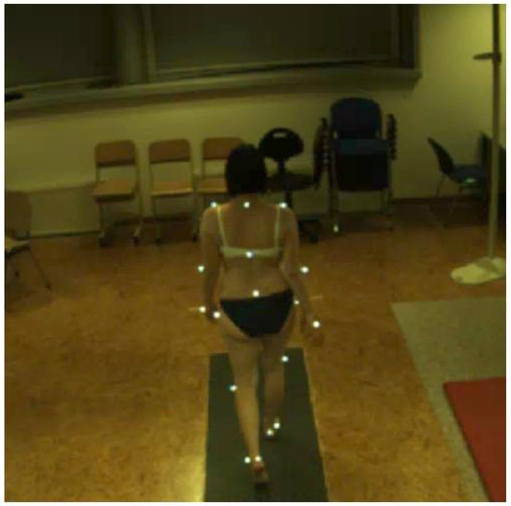 Biomechanický výzkum u nás na škole
Izokinetický dynamometr
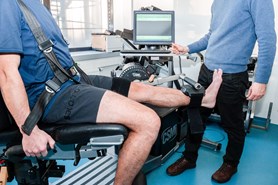 Biomechanický výzkum u nás na škole
Dynamická plantografie
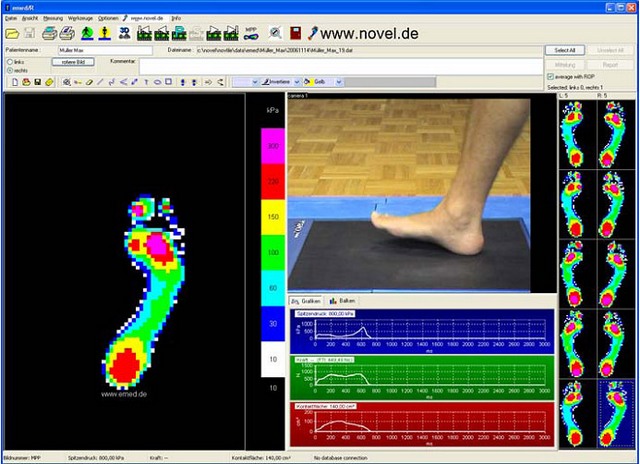 Další metody
Goniometrie
Akcelerometrie
Stabilometrie
EMG
Myotonometrie
…
Význam
Optimalizace techniky (ekonomičnost a efektivita)
Sestavení metodických postupů
Zdravotní aspekty
Protetika
Kriminalistika
Zápočtový požadavek - prezentace
Ppt prezentace výzkumu využívajícího biomechanických metod
Úvod
Výzkumné metody (skupina, metodika)
Výsledky
Závěry

5 minut
Databáze pro hledání odborných informací
Vyhledávače odborných informací: Google Scholar http://scholar.google.cz/, Scirus http://www.scirus.com/

http://ezdroje.muni.cz
Přehled zdrojů – podle fakult – FSpS, v knihovně i lékařské a přírodovědné databáze
Scopus, SPORTDiscus, Web of Science

Přístup k databázím z domu 
Kliknout na žlutý řádek nahoře a přihlášení jako do ISu
Jak zadat vyhledávací dotaz do databází
Z vybraného tématu vyberu klíčová slova – to co vystihuje obsah – jsou to slova, která v názvu zůstanou, když odstraním spojky a předložky a slova obecného nespecifického významu
Za prvé filtruji na název článků – TITLE, málo výsledků: filtruji na Abstrakt

Booleovské operátory
AND - zužuje. Např., education AND sport nalezne články, které obsahují obě slova
OR - rozšiřuje. Např., football OR soccer nalezne články, které obsahují  jedno nebo obě slova.
NOT - zužuje vynecháním termínu za NOT. Např., education NOT primary nalezne články, které obsahují slovo education a neobsahují primary.

?       *      
* vkládá se za kořen slova, aby došlo k pokrytí všech slov z kořene tvořených
Např. educat*   nahradí educate, education, educative
? nahrazuje 1 písmeno:  m?n najde man, men. 
Pozn: Pokud hledáte podle názvu článku, který obsahuje otazník, vymažte ho.
Závorky – fungují jako v matematice

Obecné vyhledávání: dog OR cat AND show OR parade
Nalezne články o psech, kočkách a show a současně všechno o přehlídkách, aniž by tyto články měly vztah ke kočkám a psům

Cílené vyhledávání: (dog OR cat) AND (show OR parade)
Se závorkami přesně specifikujeme, že chceme články o psech nebo kočkách, ve kterých je současně zmíněna show nebo přehlídka.

Úvozovky
„přesná fráze“ – přesná fráze, kterou chci vyhledávat, se dá do úvozovek („aqua aerobic“)
Příklad 1 – databáze Scopus
Výzkum pohybové aktivity seniorů se zaměřením na chůzi

Seniors´ physical activity research focused on gait

Klíčová slova: physical activity, seniors, elderly, gait

Návrh: physical activity AND (elderly OR senior*) AND gait
Co s nalezenými výsledky, jak získat plnou verzi článku
do 100 výsledků – OK - Projít nadpisy –– stáhnu relevantní články
nad 100 výsledků – přeformulovat dotaz, vyšší specifičnost, filtruju např. na články z posledních 10 let nebo podle oboru

Název vyjadřuje, co hledám – stáhnu si plnou verzi článku
pokud není plná verze ve vybrané databázi, kliknout na znak SFX
Zobrazí dostupné databáze, kde je ke stažení plná verze – GO

Pokud ani SFX nenajde plnou verzi ke stažení: meziknihovní výpůjční služba:
http://www.ukb.muni.cz/kuk/mvs/
Příklad 2 – databáze Web of Science
Ekonomika vytrvalostního běhu na různých površích tratě

Endurance running economy on different track surfaces

 Klíčová slova: endurance running, long-distance running, running economy, track surface

Rešeršní dotaz: 
(endurance run* OR long-distance run*) AND run* economy AND track surfac*
Zápočtový požadavek – seminární práce
Úvod o vybraném pohybovém prvku
5 knih nebo článků, které se prvkem zabývají
Kinematická analýza – povinně kinogram – rozfázovaný pohyb, dále rychlosti, vzdálenosti, úhly apod.
Dynamická analýza – obrázek jedné fáze pohybu se zakreslenými všemi působícími silami
Využívané fyzikální principy
Hlavní zapojené svaly
Návrh vlastního výzkumu